Содержание и структура коррекционного занятия в условиях ПКПП
Брилькова Галина Александровна, 
заместитель директора по основной деятельности 
ГУО «Гомельский областной центр 
коррекционно-развивающего обучения и реабилитации»
Коррекционное занятие
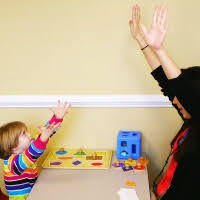 законченный в смысловом, временном и организационном отношении отрезок коррекционного процесса реализуемый через специальные мероприятия (упражнения, задания) в определённой последовательности и направленный на преодоление или ослабление недостатков психического и физического развития
Зачисляются в ПКПП дети:
с нарушениями речи (ФНР, ФФНР, НВОНР, нарушения чтения и письма, обусловленные ФФНР, НВОНР, заикание легкой степени, тахилалия);
с нарушением слуха (потеря слуха в пределах 25-40 дБ без слухового аппарата, в пределах 41-55 дБ и хорошо развитой речью, с КИ с функциональной речью);
с нарушениями зрения (острота зрения от 0,2 до 0,4 с коррекцией на лучше видящем глазу);
с нарушениями психического развития (трудностями в обучении) (смешанное расстройство учебных навыков (ЗПР психогенного характера), другие общие расстройства развития (ЗПР соматогенного характера)).


Планирование коррекционных занятий и их реализация осуществляются ТОЛЬКО на диагностической основе с учетом возраста, структуры нарушений и форм работы.
Целеполагание
«Цель – это предмет стремления, то, что надо, желательно осуществить» Толковый словарь, Ожегов С.И. 
Цель ориентирована на ребенка, багаж его умений и предполагаемых возможностей
Цель  - диагностична, долгосрочна.
Планируется на определенный период коррекционной работы
Задачи (коррекционно-развивающие, не обучающие)
Основные свойства - ориентированность на ребенка и диагностичность.
Формулировка задач            структура и содержание занятия
2-3 задачи
   
                                     

 
                    
                          предполагает                                                посредством
Заданных действий
Конкретные реальные достижения ребенка (детей) на занятии
Формулировка задач
С помощью:
-словесной инструкции,
-по образцу,
- по схеме и т.д.
Алгоритм формулирования коррекционно-развивающей задачи
1. использование глагола несовершенного вида (например, формировать, развивать, совершенствовать, закреплять);
2. указание на действие, умение, способ деятельности и т.п.;
3. конкретизация формируемых (закрепляемых) умений;
4. указание на уровень самостоятельности ребенка


Например:
«развивать умение сравнивать предметы круглой и квадратной формы самостоятельно»,
«совершенствовать умение узнавать объекты (овощи, птиц или др.) по словесному описанию» и т.п.
Коррекционные занятия
Формы
Групповые  (4-6 чел.)
Подгрупповые (2-3 чел.)
Индивидуальные 
Продолжительность 
Индивидуальные (в зависимости от
возраста и тяжести нарушения) - 15 – 30 минут,
подгрупповые и групповые
(в зависимости от возраста и тяжести нарушения) - 25 – 45 минут
Специфические санитарно-эпидемиологические
требования к содержанию и эксплуатации
учреждений образования, 2019г.
от 3 до 4 лет – 15 – 20 минут
от 4 до 5 лет – 20 – 25 минут
от 5 до 6 лет – 25 – 30 минут
Учебные занятия (образовательные области)
Структура коррекционных занятий
Технологическая карта коррекционного занятия
Тема:_______________
Задачи:_______________
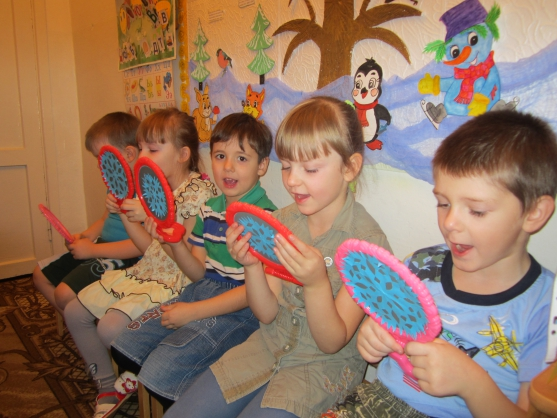 Технологическая карта диагностического занятия
Тема:_______________
Задачи:_______________
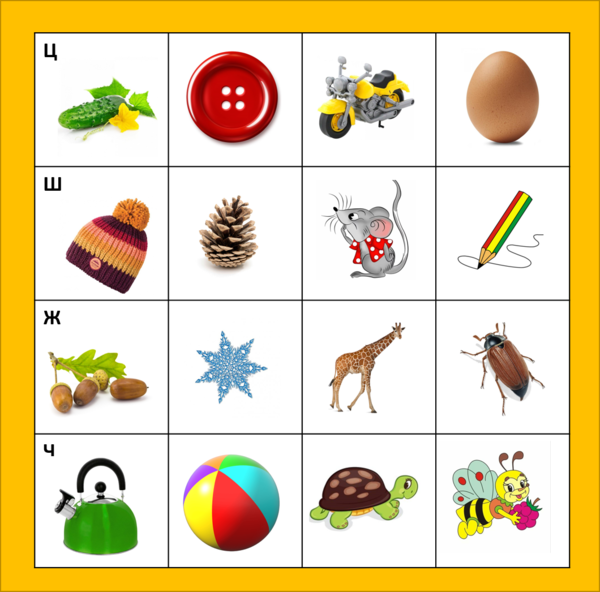 Типичные нарушения (по результатам изучения состояния коррекционно-педагогической работы в области)
Отсутствие поурочного (текущего) планирования занятий (!!!)
Несоответствие содержания (планирования) занятия календарному планированию и оформленным диагностическим материалам
Содержание занятия не соответствует поурочному планированию
Игнорирование возрастных особенностей, структуры нарушения ребенка. Необдуманное  использование речевого и наглядного материала.
Предъявление ребенку нового материала без его объяснения
Речь педагога непонятна ребенку (отсутствие «ясной речи»)
Нет структуры занятия, отсутствует поэтапность
(включен только набор упражнений и заданий).
Неэффективная работа
Причины
Отсутствие связи и логики между диагностикой и планированием.
Низкий уровень профессиональных компетенций учителей-дефектологов.
Нарушена связь целеполагания и последовательности (поэтапности) действий при планировании занятий.
Задачи
Конспект/ технологическая карта
Анализ результатов
структура
+
 содержание
Ясли-сад №1 г.Ветки
занятие имеет четкую структуру;
 
используются игровые и развивающие  пособия, вызывающие интерес ребенка;

последовательность и поэтапность применяемых действий (приемов) соответствуют возможностям и потребностям ребенка;
 
создается мотивация к эффективному взаимодействию ребенка с педагогом
  
учитель-дефектолог  Чернухина А.П.
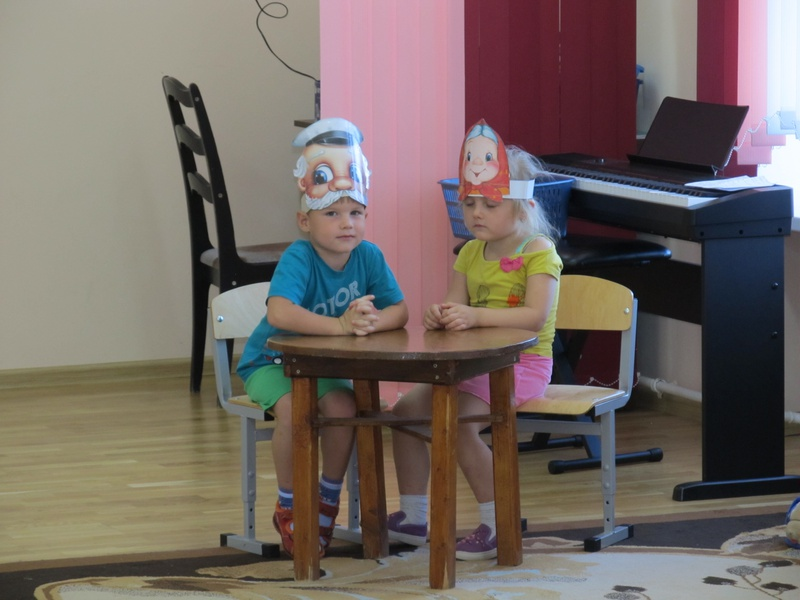 Спасибо за внимание
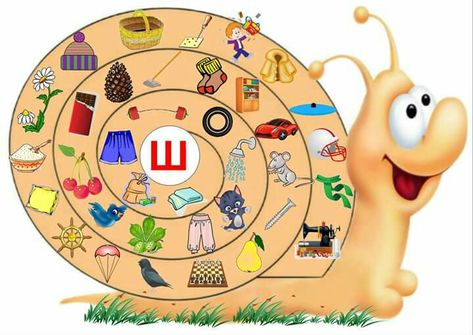